Презентация системы работы детского сада
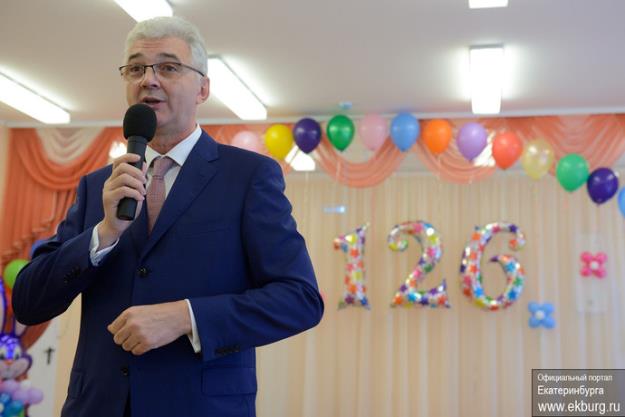 Открытие детского сада 11 сентября 2015 года
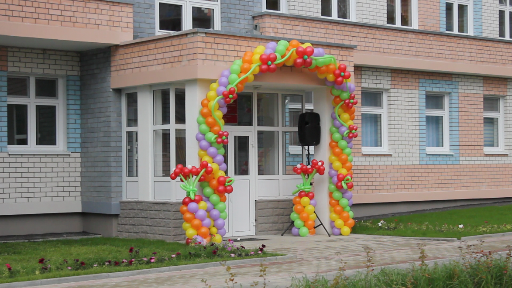 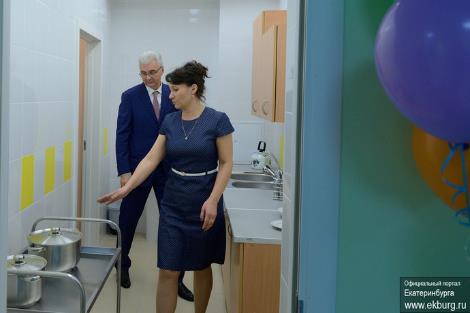 Здоровьесбережение  детей дошкольного возраста, является основной глобальной задачей укрепления здоровья нации и подрастающего поколения
Полноценное физическое развитие и здоровье детей – это основа формирования здоровой личности, с большими адаптационными возможностями в разных социальных условиях.
Цель :
обеспечить дошкольнику высокий уровень реального здоровья, вооружив его необходимым багажом знаний, умений, навыков, необходимых для ведения здорового образа жизни, и воспитав у него культуру здоровья.
Нормативно-правовое обеспечение педагогической деятельности
Федеральный закон «Об образовании в Российской Федерации» № 273-ФЗ от 29.12.2012г.;
Федеральный государственный образовательный стандарт дошкольного образования (от 17.10.2013г.);
Конституция Российской Федерации; 
Конвенция ООН о правах ребенка;
Конвенция о правах инвалидов от 13.12.2006 г.;
Санитарно-эпидемиологические правила и нормативы (СанПин 2.4.1.3049-13 от 15.05.2013 г.;
Устав МАДОУ
Локальные нормативные акты:
Положение о текущем контроле за состоянием здоровья воспитанников МАДОУ;
Положение о проведении санитарно-гигиенических, профилактических и оздоровительных мероприятиях, обучение и воспитании в сфере охраны здоровья воспитанников МАДОУ;
Положение о порядке расследования, учета и оформления несчастных случаев с воспитанниками во время пребывания в МАДОУ;
Положение о логопедическом пункте МАДОУ;
Положение о ПМПк МАДОУ;
Положение об организации дошкольного образования детей-инвалидов на дому
Цель программы – сохранение и укрепление здоровья детей, формирование у родителей, педагогов, воспитанников ответственности в деле сохранения собственного здоровья.
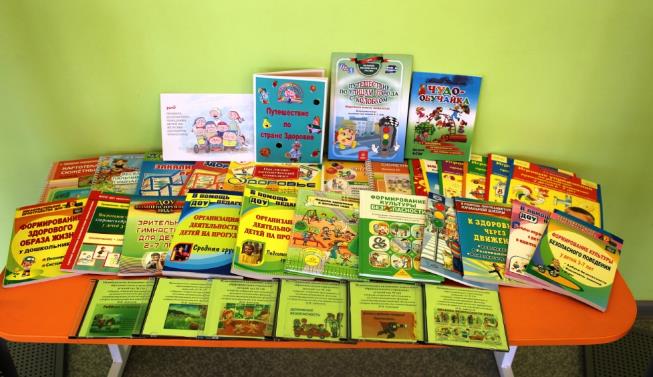 Задачи программы:
Разработать алгоритм деятельности участников образовательного процесса дошкольного учреждения, ориентированной на соблюдение здорового и безопасного образа жизни;
Обеспечить условия для сохранения, укрепления физического и психического здоровья детей в соответствии с их возрастными особенностями; 
Разработать и апробировать систему педагогических воздействий, направленных на формирование у дошкольников понимания здоровья, как важнейшей ценности;
Изучить и внедрить в практику МАДОУ современные технологии обучения здоровому образу жизни, обеспечивающие сохранение и укрепление здоровья детей путем развития здоровьесберегающих умений и навыков, формирования привычки думать и заботиться о своём здоровье; 
Создать оздоровительный микроклимат, соответствующую предметную среду для обеспечения двигательной активности ребёнка; 
Активизировать педагогический потенциал семьи в вопросах формирования ценностей здоровья через разработку и использование инновационных форм работы с родителями по пропаганде здорового образа жизни;
Организовать консультативную помощь родителям по вопросам физического воспитания и оздоровления детей; 
Воспитывать потребность вести здоровый образ жизни.
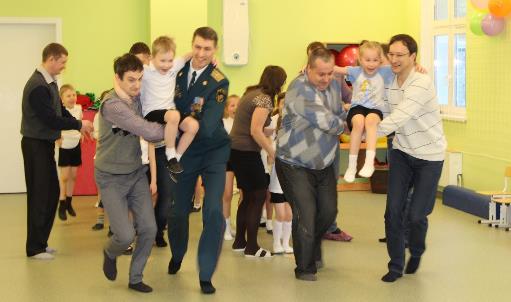 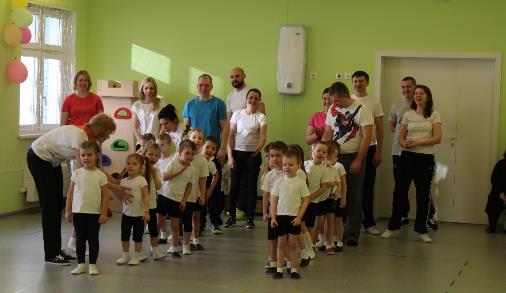 Ожидаемый результат:
Обогатится социальный опыт дошкольников, увеличение резервов его здоровья.

У детей сформируются представления о здоровом образе жизни; 

Родители будут вовлечены в единое пространство «Педагоги и родители – единый коллектив»;

Снижение заболеваемости и повышение успеваемости детей.
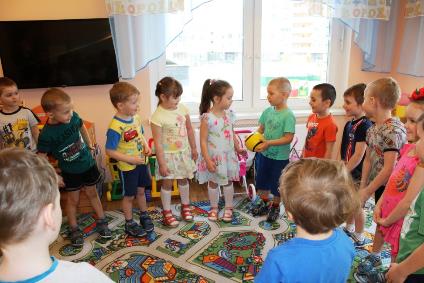 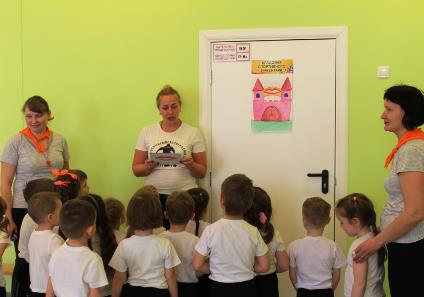 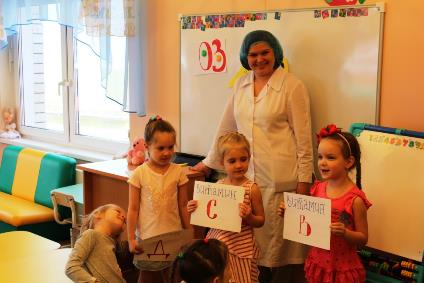 Группы здоровья детей
Анализ уровня осведомленности родителей в области физического развития детей:
Здоровьесберегающие технологии в Образовательной деятельности
медико-профuлактические;
физкультурно-оздоровительные; 
технологии обеспечения социально-психологического благополучия ребенка; 
здоровьесбережения и здоровьеобогащения педагогов дошкольного образования; 
здоровьесберегающие образовательные технологии в детском саду;
технологии валеологического просвещения родителей.
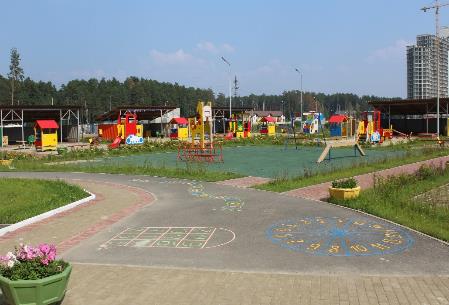 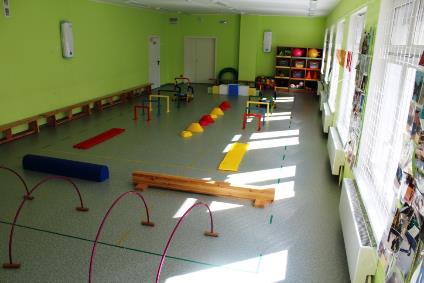 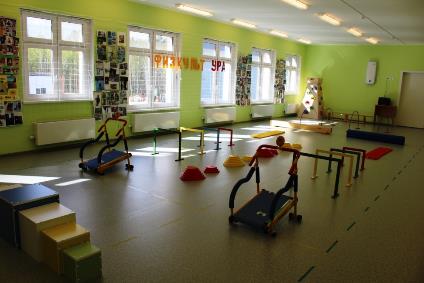 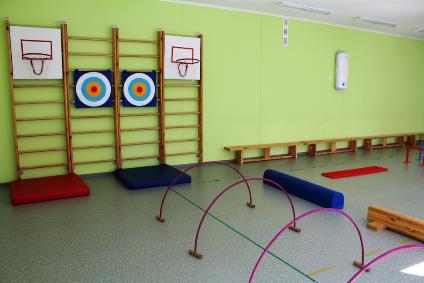 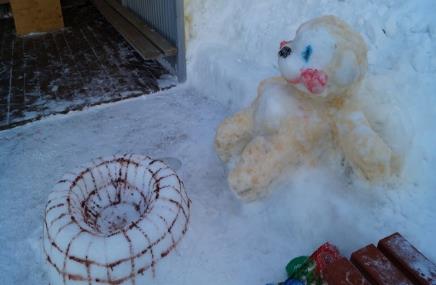 Межведомственное взаимодействие
Учебный центр отделения ВДПО (пожарная часть)
МБУ "Физкультурно-оздоровительный комплекс "Соболь"
Клуб по месту жительства «Фристайл»
Детская музыкальная школа № 11
Детская школа искусств № 6
Предметно-развивающая среда в группах
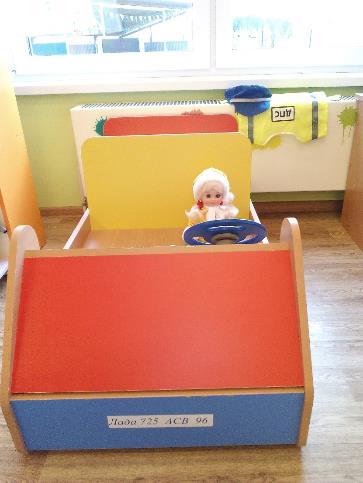 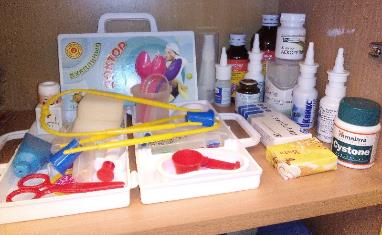 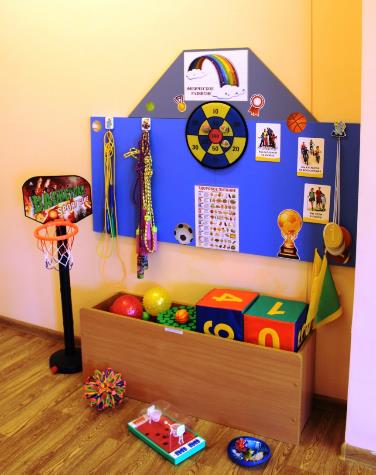 изготовление нестандартного спортивного оборудования
 и пополнение спортивных уголков в групповых помещениях
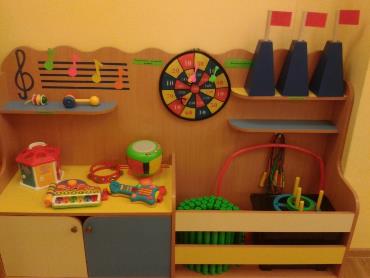 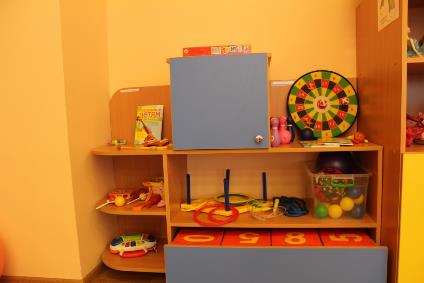 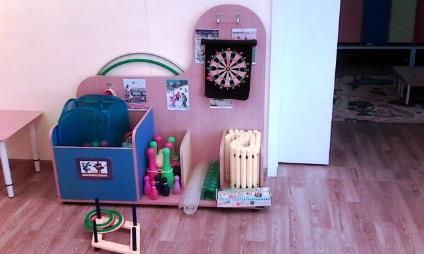 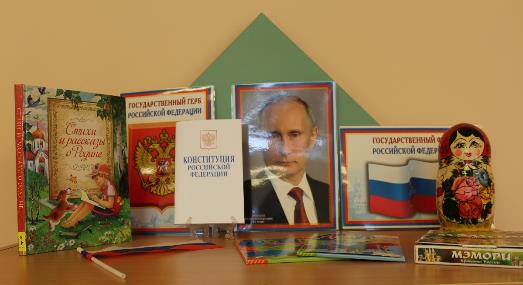 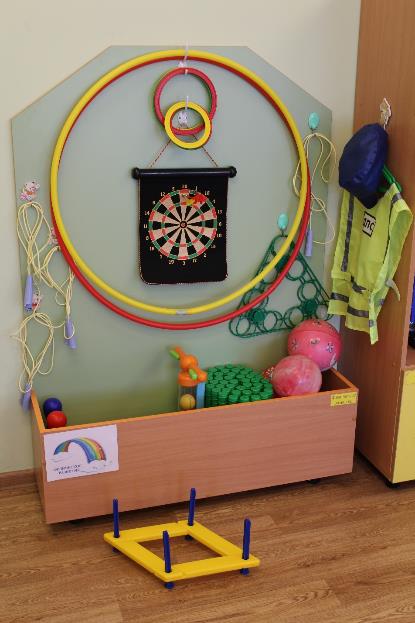 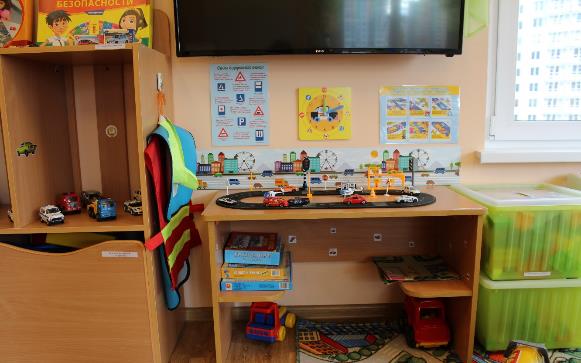 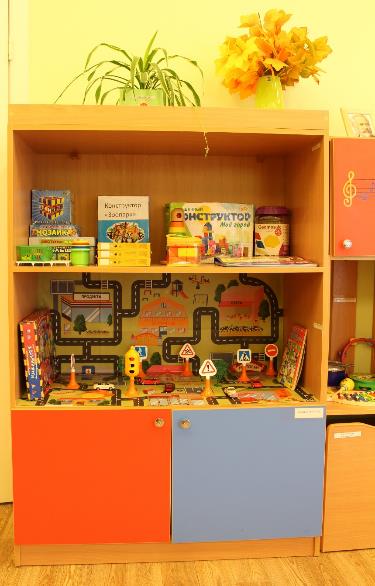 Проведение цикла тематических бесед:
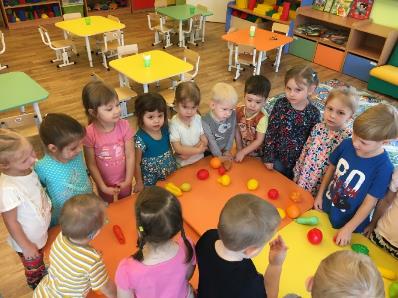 «Чтоб здоровым быть всегда, нужно заниматься!»;
«Если хочешь быть здоров!»;
«Витамины я люблю - быть здоровым я хочу»;
«Беседа о здоровье, о чистоте»;
Беседа-игра, включающая прибаутки, используемые при мытье рук умывании (потешки);
«Здоровая пища»,
«Как вести себя в поликлинике»,
Сказка-беседа «Мойдодыр».
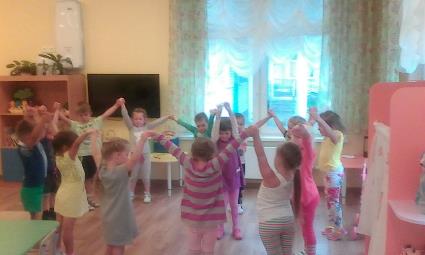 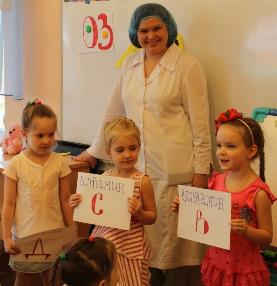 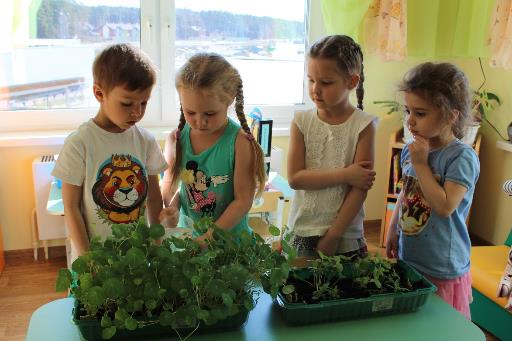 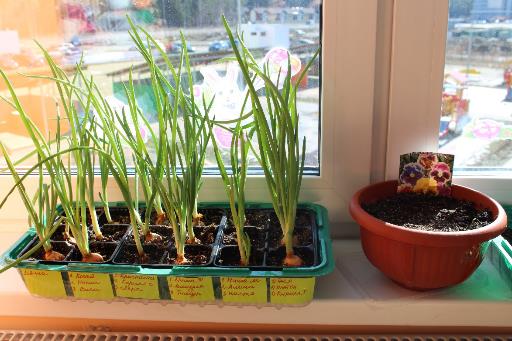 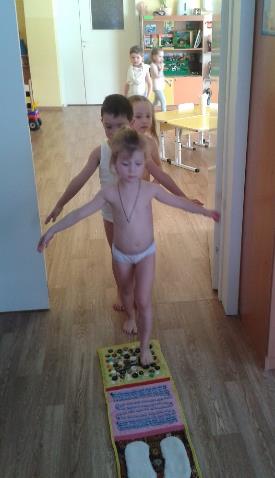 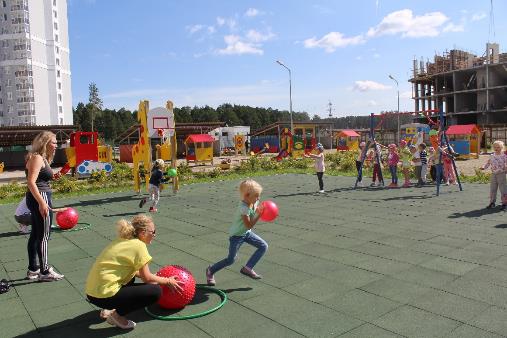 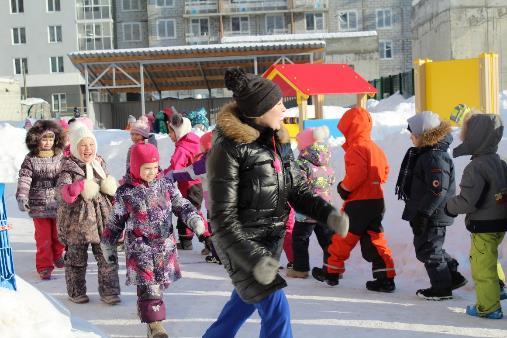 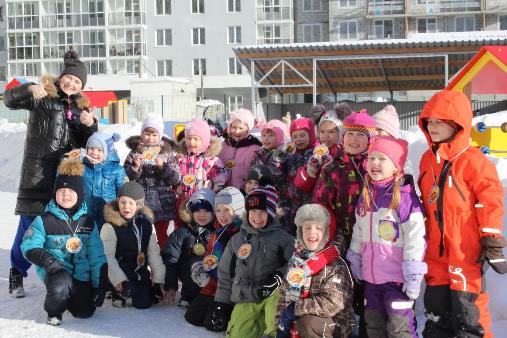 Досуги, развлечения:
«Пожарная эстафета – Кошкин дом», 
«Папа, мама, я –спортивная семья»,
 «Зарница», 
«Разноцветная радуга – дуга», 
«Зов джунглей», 
«В гости к Айболиту»
Физкультурные занятия на спортивном участке с использованием спортивного оборудования;
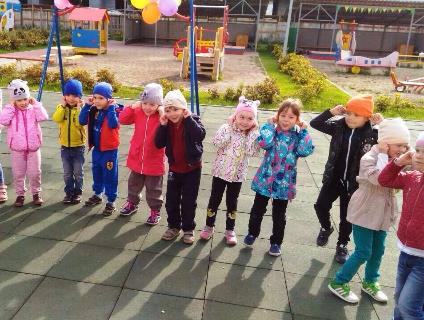 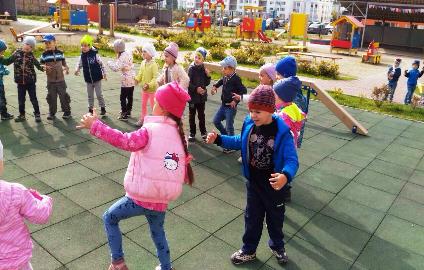 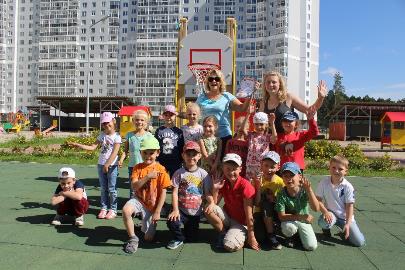 Зимние постройки
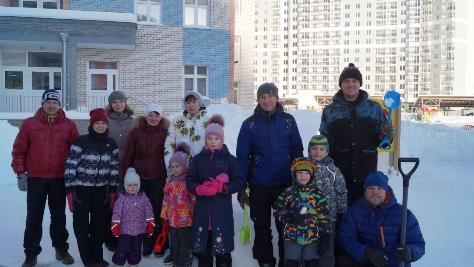 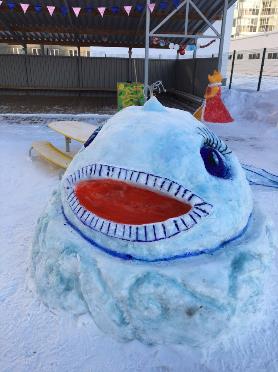 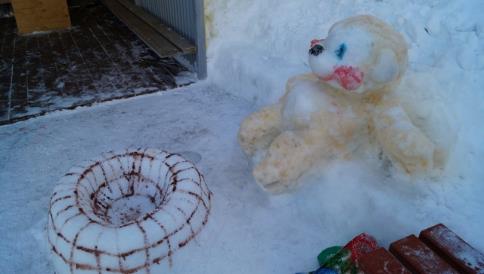 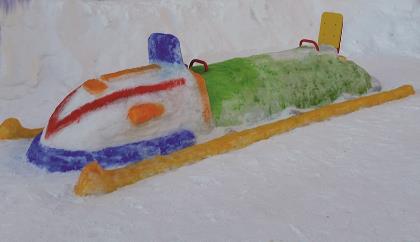 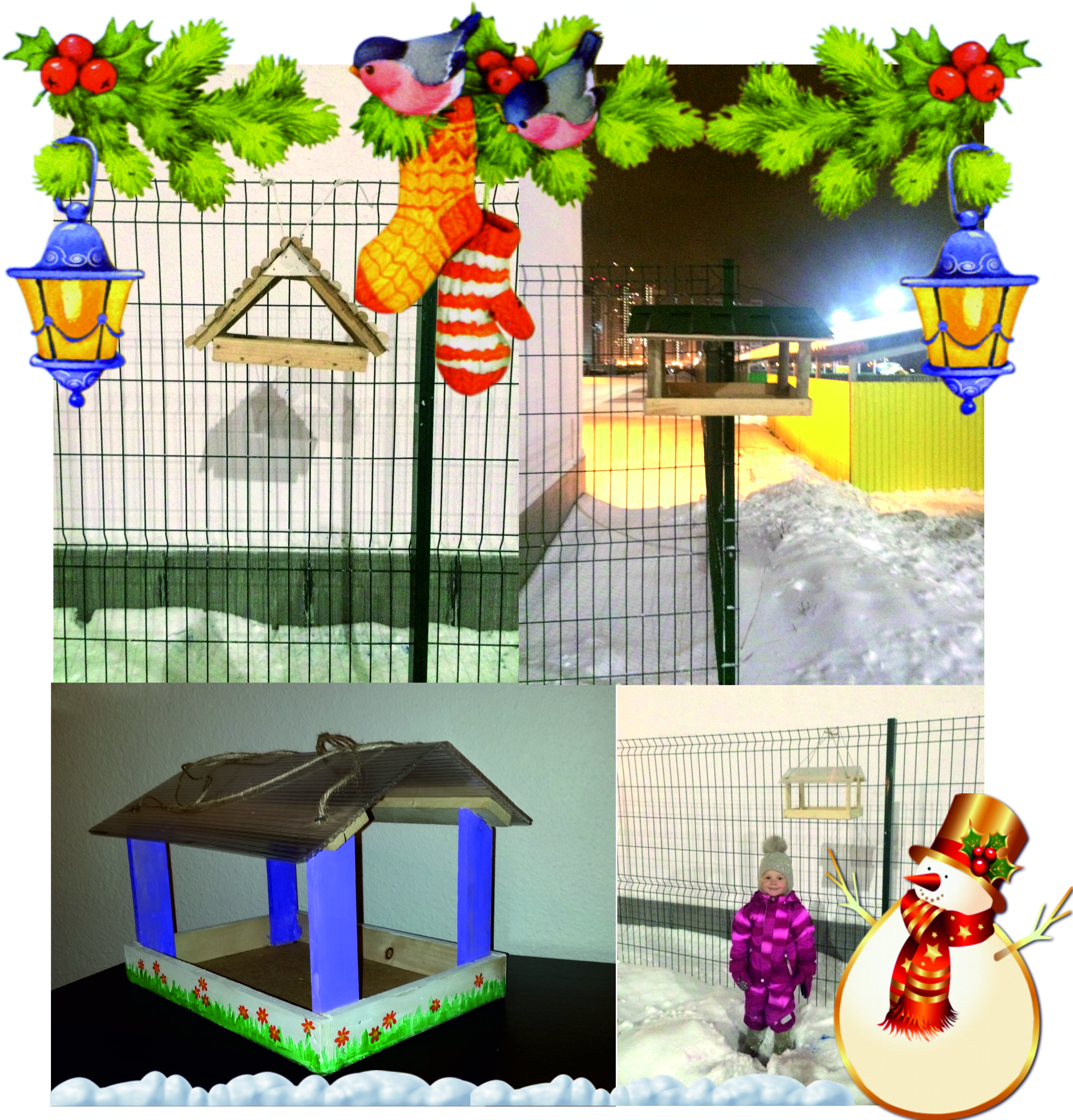 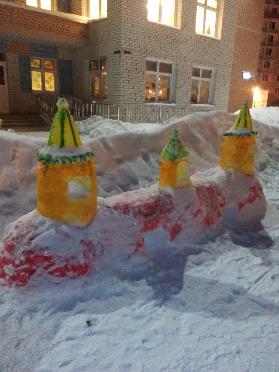 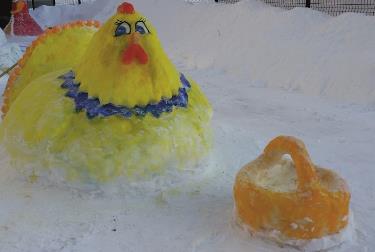 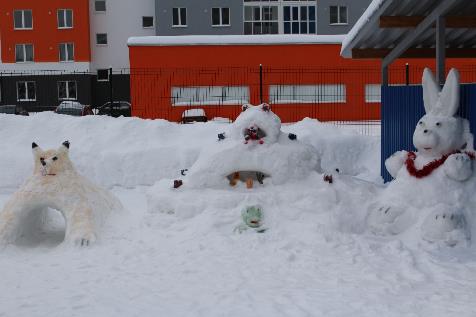 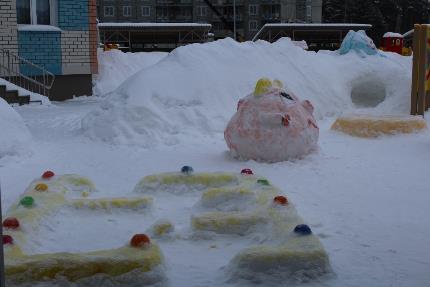 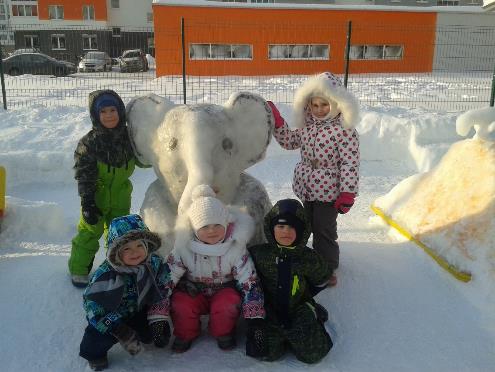 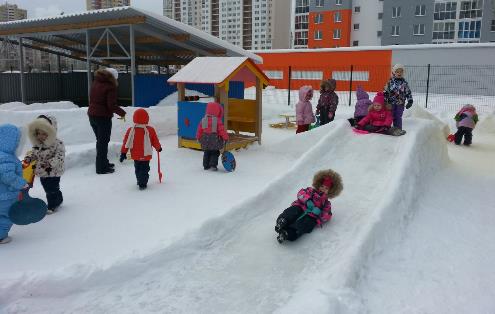 Летние участки
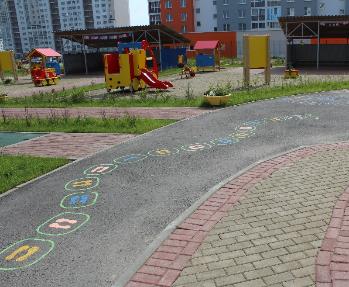 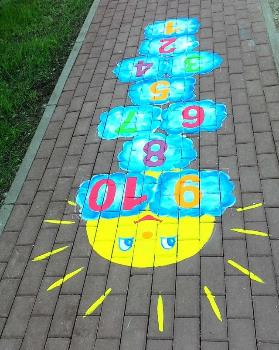 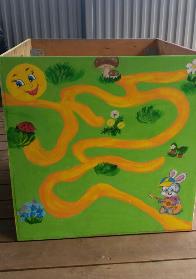 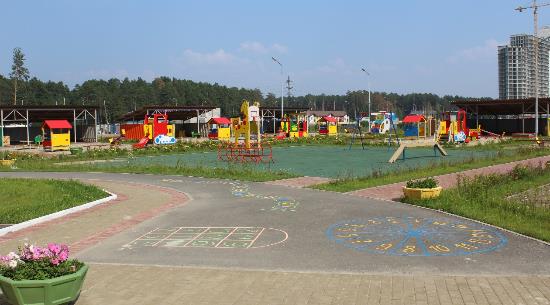 Совместные мероприятия с родителями
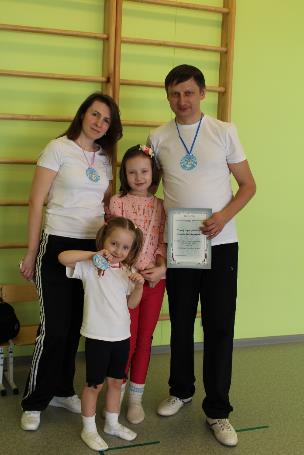 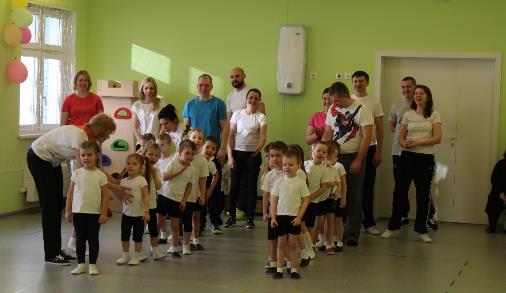 привлечение родителей к участию в проекте
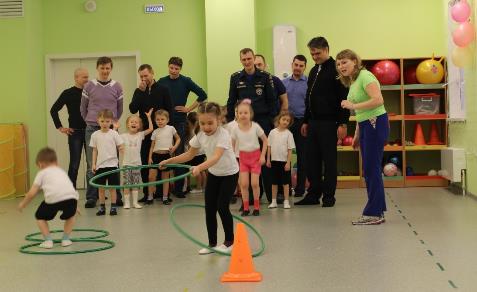 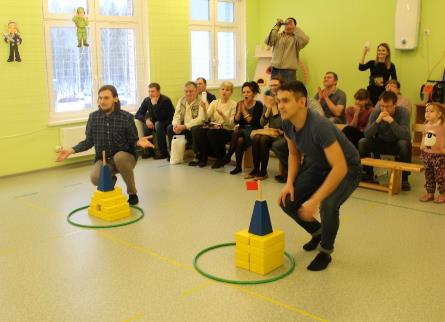 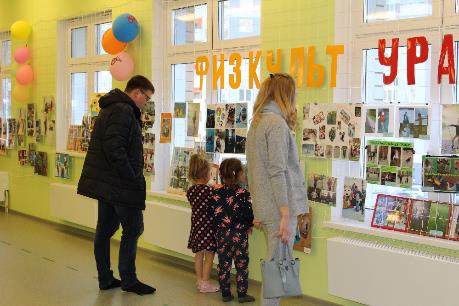 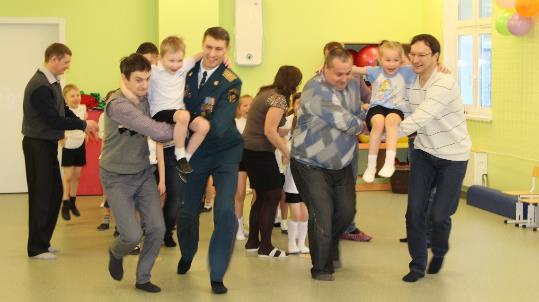 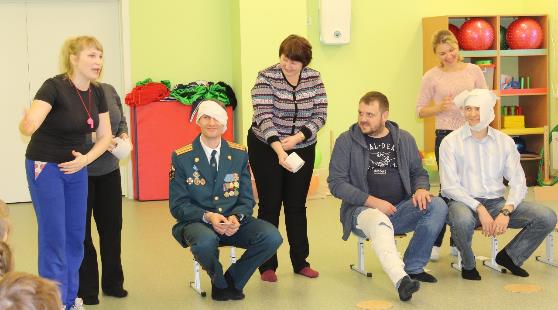 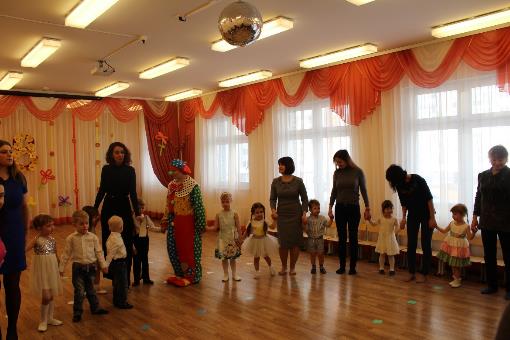 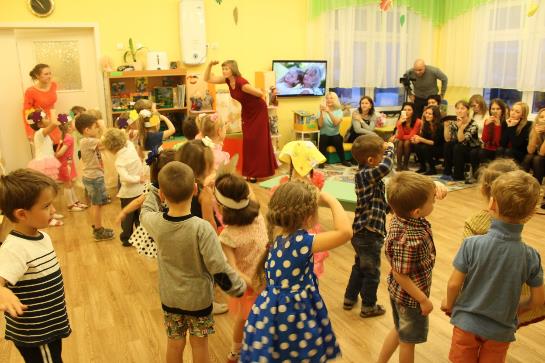 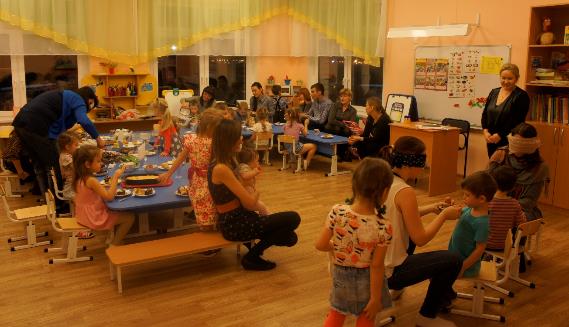 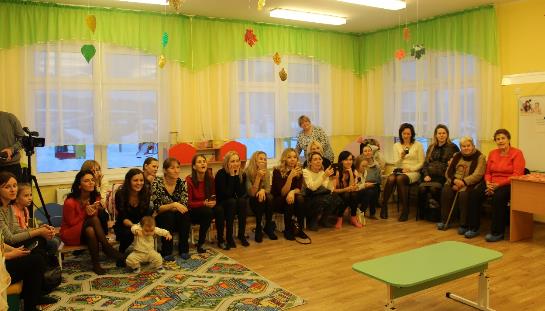 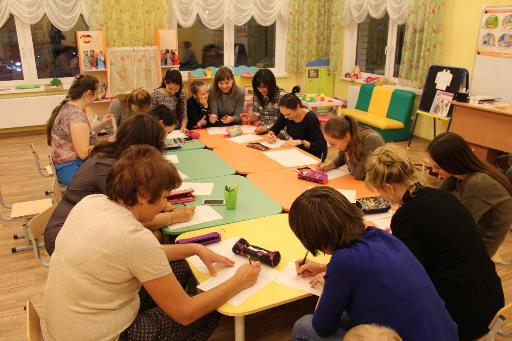 Конкурсы, выставки, совместные проекты
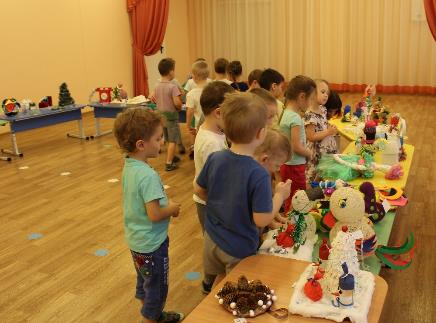 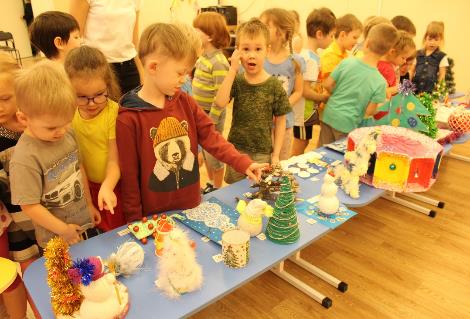 Конкурсы, выставки, совместные проекты
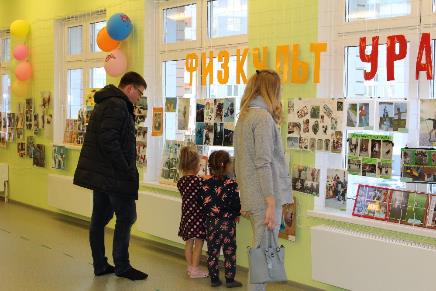 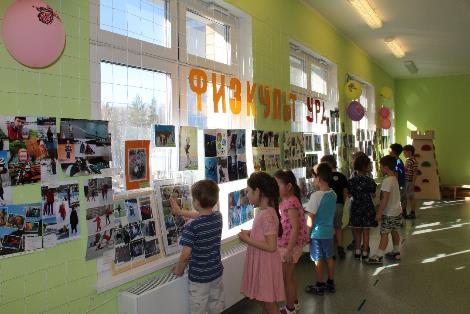 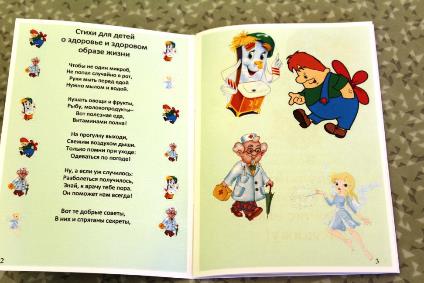 Создание книжек-малышек «Я хочу здоровым быть»
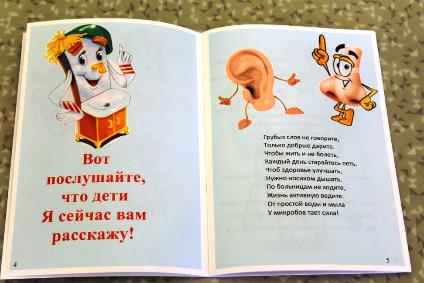 Взаимодействие с социальными партнерами
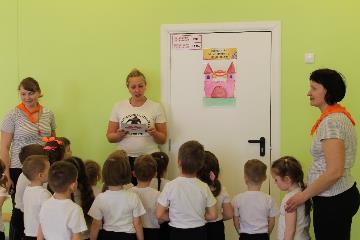 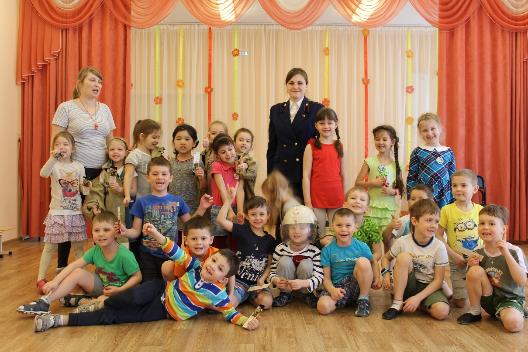 Взаимодействие с социальными партнерами
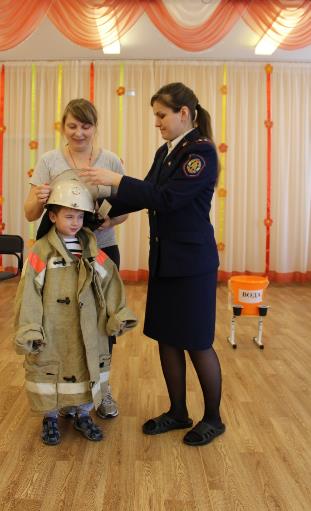 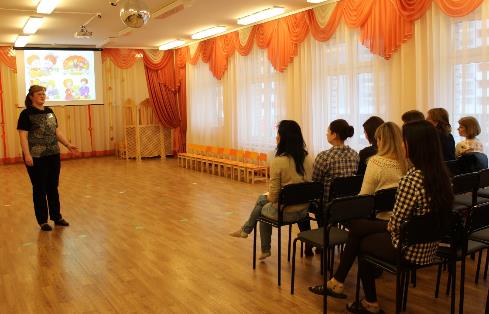 «Безопасность»Учебное пособие по основам безопасности жизнедеятельности детей старшего дошкольного возраста Авдеева Н.Н. Князева О.Л. Стеркина Р.Б.
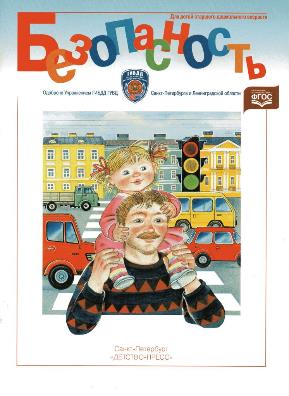 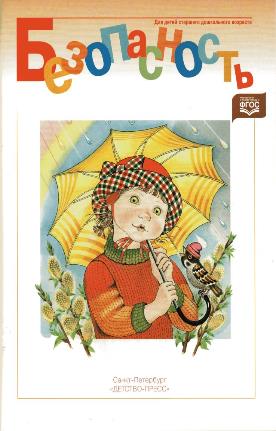 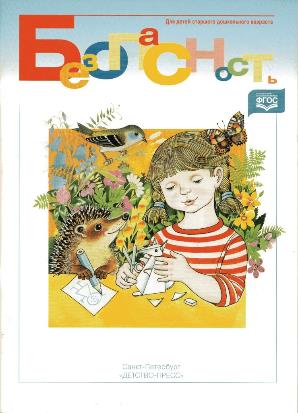 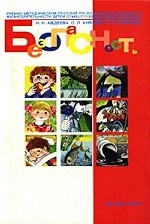 Подобрана коллекция презентаций и мультипликационных фильмов(соответствующие разделам программы «Азбука безопасности для дошкольников» Н.Н. Авдеевой)
Дальнейшее развитие проектов
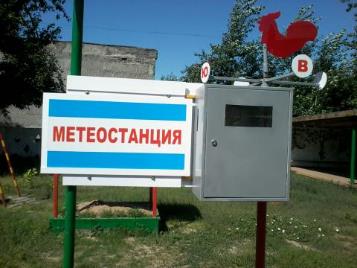 Метеостанция (в связи с годом Экологии)
Огород
Совместные проекты
 с социальными партнерами и
родителями
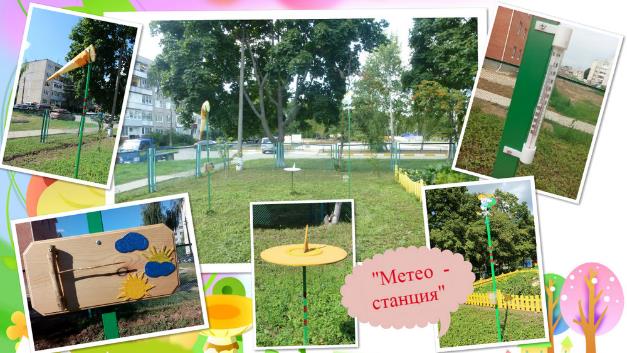 Наши достижения
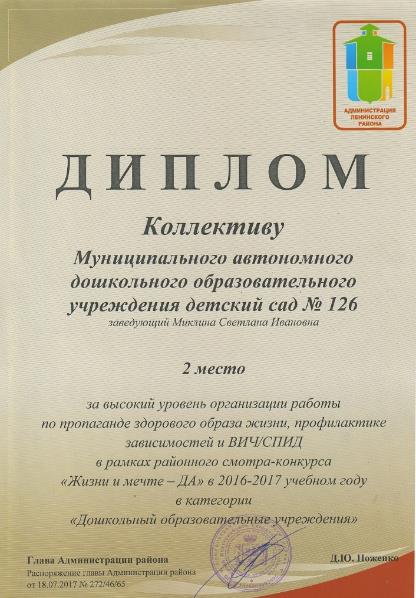 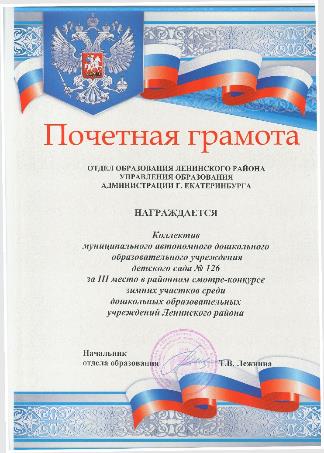 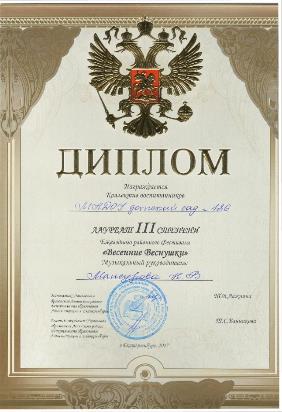 Спасибо за внимание!
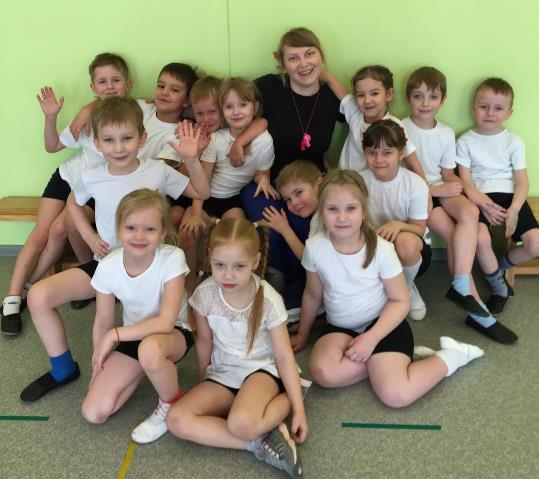